CSE 311  Foundations of Computing I
Autumn 2012
Lecture 1
Propositional Logic
1
About the course
From the CSE catalog:
CSE 311 Foundations of Computing I (4) Examines fundamentals of logic, set theory, induction, and algebraic structures with applications to computing; finite state machines; and limits of computability. Prerequisite: CSE 143; either MATH 126 or MATH 136. 
What I think the course is about:
Foundational structures for the practice of computer science and engineering
2
Why this material is important
Language and formalism for expressing ideas in computing
Fundamental tasks in computing
Translating imprecise specification into a working system
Getting the details right
3
Topic List
Logic/boolean algebra: hardware design, testing, artificial intelligence, software engineering
Mathematical reasoning/induction: algorithm design, programming languages
Number theory: cryptography, security, algorithm design
Relations/relational algebra: databases
Finite state machines: Hardware and software design, automatic verification
Turing machines: Halting problem
4
Administration
Instructors
Richard Anderson
Dan Suciu







Teaching Assistants 
Caitlin A. Bonnar,Dimitrios Gklezakos, Vimala Jampala, Hee Kyeong Jung, Daseul Lee
Quiz sections: Thursday
Text: Rosen, Discrete Mathematics
7th Edition  
6th Edition
Course Website:
http://www.cs.washington.edu/education/courses/cse311/12au/
You will find there lots of material: lecture notes, homework
Office hours:
Many choices, check Web
Homework 
Due Wednesdays, start of class 
Exams
Midterm, Friday, Nov 2
Final, Monday, Dec 10, 2:30-4:20 pm or 4:30-6:20 pm
Approximate grading weights 
Homework 50%
Midterm 15%
Final 35%
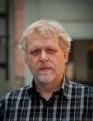 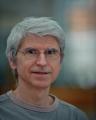 5
Propositional Logic
6
Propositions
A statement that has a truth value
Which of the following are propositions?
The Washington State flag is red
It snowed in Whistler, BC on January 4, 2012
Ron Paul is the 2012 republican nominee for president
Space aliens landed in Roswell, New Mexico
Turn your homework in on Wednesday
Why are we taking this class?
If n is an integer greater than two, then the equation an + bn = cn has no solutions in non-zero integers a, b, and c.
Every even integer greater than two can be written as the sum of two primes
This statement is false
Propositional variables: p, q, r, s, . . . 
Truth values: T for true,  F for false
7
Compound Propositions
Negation (not)		 p
Conjunction (and) 	p  q
Disjunction (or)		p  q
Exclusive or			p  q
Implication			p  q
Biconditional			p  q
8
Truth Tables
or example: prerequisites for 344: either 311 or 321
x-or example: “you may have soup or salad with your entree”
9
Understanding complex propositions
Either Harry finds the locket and Ron breaks his wand or Fred will not open a joke shop
Atomic propositions
h: Harry finds the locket
r:  Ron breaks his wand
f:  Fred opens a joke shop
10
(h  r)   f
Understanding complex propositions with a truth table
11
Aside: Number of binary operators
How many different binary operators are there on atomic propositions?
12
p  q
Implication
p implies q
whenever p is true q must be true
if p then q
q if p
p is sufficient for q
p only if q
13
If pigs can whistle then horses can fly
14
Converse, Contrapositive, Inverse
Implication: p  q
Converse: q  p
Contrapositive:  q   p
Inverse:  p   q

Are these the same?
Example
p: “x is divisible by 2”
q: “x is divisible by 4”
15
Biconditional p  q
p iff q
p is equivalent to q
p implies q and q implies p
16
English and Logic
You cannot ride the roller coaster if you are under 4 feet tall unless you are older than 16 years old
q: you can ride the roller coaster
r: you are under 4 feet tall
s: you are older than 16
( r   s)   q
17